Preventing and Addressing
Sexual Harassmentin the Workplace
Welcome to CAPS!
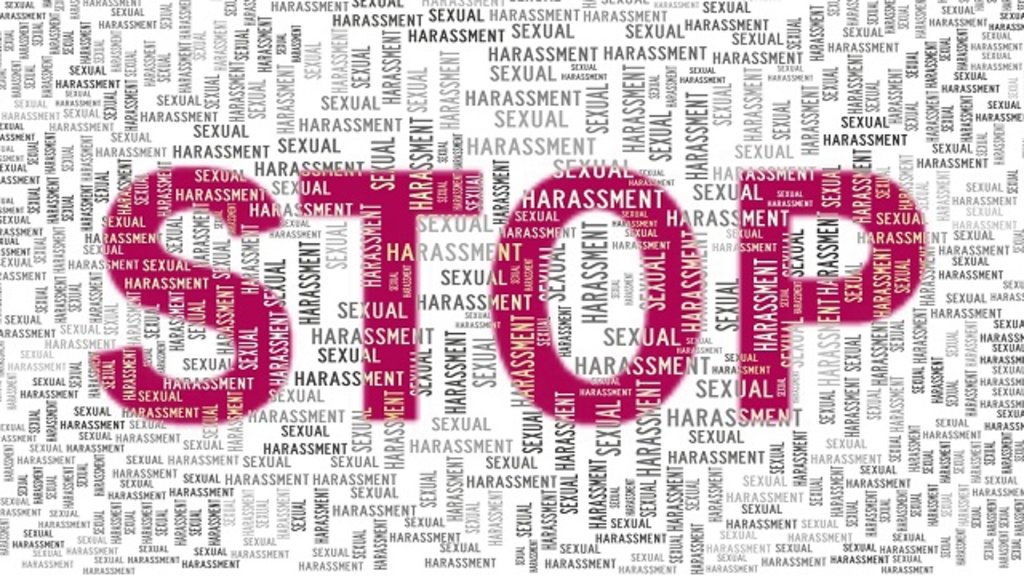 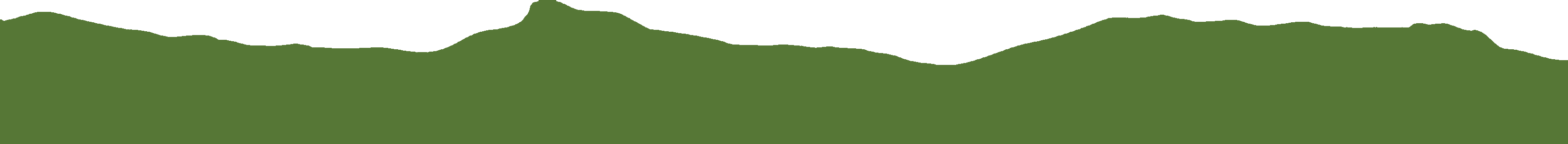 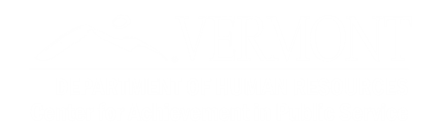 Goals
Goals
Sexual Harassment
Agenda
Ground Rules
This Photo by Unknown Author is licensed under CC BY-SA
Welcome and 
Introductions
 Your name Your position When I come to work I most look forward to ________________ because _________________________.
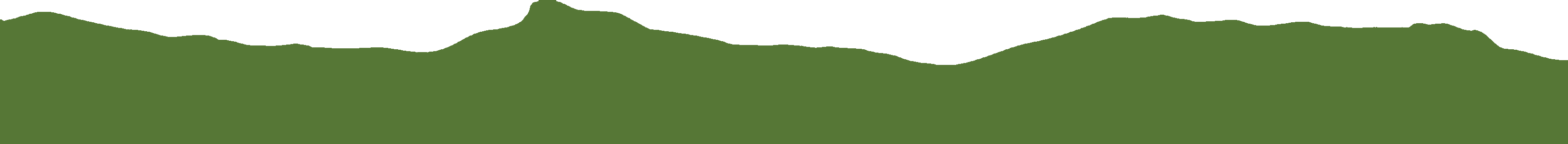 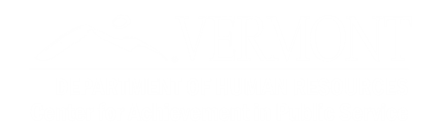 What is Sexual Harassment?
What is Sexual Harassment?The Law
A form of sex discrimination when 
a) sexual advances or
b) speech or conduct that creates a hostile work environment 
create an artificial barrier to employment placed before one gender and not another
 
[Williams v. Saxbe, 413 F. Supp. 654 (D.D.C. 1976) and Meritor Savings Bank v. Vinson, 477 U.S. 57 (1986)].
What is Sexual Harassment?The Law
Sex discrimination is prohibited by federal and state law

U.S. Civil Rights Act of 1964 Title VII prohibits employment discrimination based upon “race, sex, color, national origin, or religion” (42 U.S.C. § 2000, et seq)

Vermont Fair Employment Practices Act 
Prohibits employment discrimination based upon race, color, religion, ancestry, national origin, sex, sexual orientation, gender identity, place of birth, age, disability, or HIV status 21 V.S.A. §495.
What is Sexual Harassment?The Law
Equal Employment Opportunity Commission (EEOC) Definition:
“Unwelcome (emphasis added) sexual advances, requests for sexual favors, and other verbal or physical conduct of a sexual nature constitute sexual harassment when this conduct explicitly or implicitly affects an individual's employment, unreasonably interferes with an individual's work performance, or creates an intimidating, hostile, or offensive work environment.” 29 C.F.R. § 1604.11
What is Sexual Harassment?Two Types
Hostile Work Environment
When speech or conduct is so severe and/or pervasive that it creates an intimidating or demeaning environment or situation that negatively affects a reasonable person’s job performance
Quid Pro Quo (“this for that”)
When expressed or implied demands for sexual favors are made in exchange for some workplace benefit (e.g., a promotion, pay increase) or to avoid some workplace detriment (e.g., termination, demotion) (sexual harassment claims)
Hostile Work Environment
Severe and/or pervasive conduct
Unreasonable interference with job performance
Offensive, intimidating, hostile work environment
Can be created by anyone in the workplace
Harris v. Forklift Sys., Inc., 510 U.S. 17 (1993)
“So long as the environment would reasonably be perceived, and is perceived, as hostile or abusive… there is no need for it also to be psychologically injurious.”
Quid Pro Quo (“this for that”)
Most commonly involves a supervisor
Threats - firing, blocking promotion, transferring, or giving a bad evaluation, changing job duties if a person does not submit to sexual advances.
Rewards - hiring, promoting, or giving a raise in exchange for sexual favors.
Williams v. Saxbe, 413 F. Supp. 654 (D.D.C. 1976) 
Retaliatory actions of a male supervisor, taken because a female employee declined his sexual advances, constitutes sex discrimination within the definitional parameters of Title VII of the Civil Rights Act of 1964
State of Vermont
SOV Policies and Procedures and VSEA/VTA Collective Bargaining Agreements also specifically prohibit sexual harassment

Policies 3.1 and 5.6
3.1: “Sexual harassment is a form of discrimination on the basis of sex and is, therefore, prohibited in the work place by both state and federal law.” 

VSEA/VTA
Collective Bargaining Agreements
Article 5: “No Discrimination, Intimidation Or Harassment”
Workplace Expectations
Examples- What Not to Expect From the Workplace
Sexual jokes
Inappropriate or unwelcome questions about employees’ personal lives
Sexual comments about a person’s clothing, anatomy, or looks
Repeated requests for a date
Sexually oriented cartoons, posters, calendars or pictures
Sexual gestures or language
Considerations
The person targeted as well as the harasser may be a woman or a man
The person targeted does not have to be of the opposite sex
The harasser can be the targeted person’s supervisor, an agent of the employer, a supervisor in another area, a co-worker, or a non-employee 
The complainant does not have to be the person harassed but could be anyone affected by the offensive conduct (e.g., a member of same protected class as the targeted person) 

Blizzard v. Appliance Direct, Inc., 16 So. 3d 922 (2009)
Discriminatory behavior need not be directed at the complainant in order to support a claim of hostile workplace environment if the complainant is a member of the protected group (bystander effect).
Cost and Impact of Sexual Harassment
Lower Morale
Absenteeism
Turnover
Decreased productivity
Litigation
Medical care
Interfere with working relationships
Breed mistrust
Cost $$ 
You can be personally liable for damages!
Employer Liability
“An employer is always liable for a supervisor's harassment if it culminates in a tangible employment action.”
    EEOC   
Tangible Employment Actions
hiring and firing
promotion and failure to promote 
demotion
undesirable reassignment
a decision causing a significant change in benefits 
compensation decisions
change in work assignment
Limits to Employer Liability
Employer may be able to avoid liability or limit damages by establishing an affirmative defense that includes two necessary elements:
(a) the employer exercised reasonable care to prevent and promptly correct any harassing behavior, and
(b) the employee unreasonably failed to take advantage of any preventive or corrective opportunities provided by the employer or to avoid harm otherwise.
Supervisor Liability
Supervisors may be held liable in the following circumstances:
When they see or hear about behavior that may be sexually offensive
When they see or hear about behavior they know is sexual harassment
When they engage in behavior that is sexually harassing
When they delay in taking action
When they fail to take action
Manager/Supervisor Duties
Provide a work place free from sexual harassment
Inform and discuss policy with all employees
Make employees aware that sexual harassment will not be tolerated and that prohibition policies will be enforced  
Ensure that charges of sexual harassment will be impartially and immediately investigated  
Ensure that all new employees receive a copy of the policy
Post the policy and a poster in prominent and accessible locations in the workplace
Manager/Supervisor Duties (cont.)
When Receiving a Complaint:
Listen without judgment
Hold conversation in a discreet and private location
Assess whether safety concerns are imminent
Report complaint to Human Resources
Communicate actions taken to the affected employee
Document action taken
Maintain confidentiality 
Cooperate during the investigatory process
Do not retaliate
Your Role
Employees’ Responsibilities
Know State of Vermont and Federal laws and regulations re: discrimination
Know SOV Policy and Policy 3.1
Report acts of sexual harassment
It is helpful for the targeted person to directly inform the harasser that the conduct is unwelcome and must stop, but only if he/she feels safe doing so
If the harasser is the targeted person’s direct supervisor, this may not be advisable
Document observations
Treat all employees, contractors and clients equally and respectfully
Promote a workplace where employees feel respected and treated equally
Address complaints and/or observations of discriminatory behavior in a timely manner and to the appropriate parties
Standard Post-Complaint Process(SOV)
As expeditiously as possible, the appointing authority shall issue a written response to the complainant 
An investigation will be initiated
Once the investigation is completed, the complainant and the employee accused receive notification/acknowledgement letters (DHR has form letters)
The investigation and response will typically be completed within thirty (30) days
Factors Considered
The totality of the circumstances
The nature and severity of the behavior and the context in which the alleged incidents occurred
The frequency of the alleged behavior
All records and materials
Reasonable Person Standard used
Complaints Procedure & Resources
Federal Resources
EEOC
Office for Civil Rights
State of Vermont
Supervisory chain within Dept./Agency
Department of Human Resources – HR Representative locator:
http://humanresources.vermont.gov/about-us/contact/hr-field-representative-locator
VSEA/VTA
Attorney General’s Office Civil Rights Unit
Human Rights Commission
How do I Know What to Do?
Step 1
Do not panic
Step 2
Listen to your gut
If you are questioning whether or not a comment/action is appropriate, it likely is not
Err on the side of caution- it protects you and the State
Step 3
If you encounter a situation where you feel caught between a rock and a hard place: call your HR rep!
Cultural Competence
Applying the Platinum Rule
Golden Rule
Do to others as you would have them do to you
Platinum Rule
Do to others as they would have you do to them
Accept what others tell you about their preferences, even if they do not make sense to you
Example
Some people may not mind sharing stories from home in the workplace, but if someone shows/says that they do not like to do this, listen and act accordingly
Sexual Harassment?Hypothetical Scenario
Three equal level payroll employees- Joey, Lacy, and Jennifer- all enjoy working together. Jennifer, especially, finds herself drawn to Joey’s confident and friendly demeanor. Joey has never talked about his marital status in the workplace but Jennifer suspects he is not married so she asks him out. He politely declines but Jennifer feels they have good chemistry so she plans to ask him again hoping he will change his mind.
 Does Jennifer face a dilemma? What should she do?
Quiz
1. Sexual harassment in the workplace includes lewd remarks and sexual calendars.  True or False
2. People of the same sex cannot commit sexual harassment against each other. True or False
3. Besides employees who are direct targets, who are the other two groups who may be targets of sexual harassment?
Quiz (cont.)
4. A supervisor’s demand for sex from a subordinate in exchange for continued employment is an example of what kind of harassment?
5. A hostile work environment may be intimidating and include sexual jokes.  True or False
Quiz Answers
1. True.
2. False. The key here is not sexuality, but that the act is sexual in nature.
3. Bystanders or witnesses to sexual harassment.
4. It is an example of quid pro quo.
5. True.
Take-Away Tips
Make your feelings known, if it is safe to do so
Make a formal complaint and document everything
Be an engaged bystander (“Whoa, no thank you.”)
Know the State policy- and follow it
Examine your own behavior, attitudes, assumptions
Remember: “funny” is not the same for everyone
Let people tell you about themselves- pay attention to social cues
Remember why people come to work (e.g., not to get hit on) 
If you are in a position of authority (e.g., manager, supervisor) you must
take extra care to treat all your direct reports the same (e.g., apply same standards and rules to employees in the same positions)
avoid behaviors and comments that show bias toward or against individuals because of their sex or gender identity
avoid leveraging your position to bully, manipulate, or exert inappropriate control over your direct reports
Communication and Respect are Key!
Thank You!
Additional Resources
EEOC (Equal Employment Opportunity Commission)
1 Congress Street, Boston, MA 02114
617-565-3200 (Voice/TDD)
SHRM (Society for Human Resource Management)
https://www.shrm.org/ResourcesAndTools/hr-topics/employee-relations/Pages/Workplace-Harassment-Resources.aspx?gclid=Cj0KCQiA38jRBRCQARIsACEqIev0GxYc-D0heYqMeMmT3ZDNQmbTwqMZxks8OpugWAdybvxvNmw5slMaAg8HEALw_wcB
Vermont Human Rights Commission
14-16 Baldwin Street, Montpelier, VT 05633-6301
802-828-2480 (Voice); 877-294-9200 (TTY)
Human. rights@vermont.gov
Vermont State Employee’s Association, Inc.
155 State Street, Montpelier, VT 05601
802-223-5247
Images
Stop Sexual Harassment
https://www.google.com/search?q=sexual+harassment&source=lnms&tbm=isch&sa=X&ved=0ahUKEwja64O9iN_XAhXokeAKHTuEDc0Q_AUIDCgD&biw=1590&bih=751#imgrc=CZoWkTb9x_HvBM:
Common Courtesies
https://www.google.com/search?biw=1590&bih=702&tbm=isch&sa=1&ei=7jQcWvXzMM2i_QaG6q_wBg&q=common+courtesies&oq=common+courtesies&gs_l=psy-ab.3..0j0i30k1j0i24k1l5.2254232.2257341.0.2257896.19.14.1.4.5.0.133.908.8j3.11.0....0...1c.1.64.psy-ab..3.16.938...0i67k1j0i10i67k1j0i13k1.0.VhleVZCy-Rk#imgrc=Nt0begcxHnw16M:
Coworker touch image
https://www.google.com/search?biw=1920&bih=1045&tbm=isch&sa=1&ei=CI38WeG0L8jLmwH__ZugCA&q=sexual+harassment&oq=sexual+haras&gs_l=psy-ab.3.0.0l10.53982.55552.0.56919.12.9.0.0.0.0.340.1105.2-3j1.4.0....0...1.1.64.psy-ab..8.4.1105...0i67k1.0.QZweFQN1ZnI#imgrc=AOeZYN8_r8TofM:
Images
Woman Work Forest
https://www.google.com/search?biw=1920&bih=1045&tbm=isch&sa=1&ei=3bAuWv2yOayMjwTY0I-wCg&q=forestry+women+&oq=forestry+women+&gs_l=psy-ab.3..0i8i30k1.178015.178577.0.179410.4.4.0.0.0.0.139.272.0j2.2.0....0...1c.1.64.psy-ab..2.1.139....0.6fVQ5_zmgps#imgrc=_lAaf1svzwhxCM:
Break Time 
https://crewapp.com/c/wp-content/uploads/2017/09/take-a-break-in-10h-schedule.jpg
Your Role
https://www.google.com/search?q=your+role&source=lnms&tbm=isch&sa=X&ved=0ahUKEwiTibTD_bHXAhWDSSYKHe89CM0Q_AUICigB&biw=1920&bih=1094#imgrc=oDE0J2N8lCViTM:
Communication in Workplace
https://www.google.com/search?q=healthy+communication+workplace&source=lnms&tbm=isch&sa=X&ved=0ahUKEwj_seSd6qzXAhVk5YMKHRxFADAQ_AUICigB&biw=1920&bih=1094#imgrc=TfxI4uGDuaJcPM:
Thank You
https://www.google.com/search?q=happy+workplace&source=lnms&tbm=isch&sa=X&ved=0ahUKEwj3w-P2zd_XAhXkm-AKHYXGCwIQ_AUICigB&biw=1590&bih=751#imgrc=aTc8qRx_GfhRGM: